EL CORAZÓN
Alejandro Gómez Rodas
Fisioterapeuta y Kinesiólogo U.T.P
Profesional en Ciencias del Deporte y la Recreación  U.T.P
Especialista en Actividad Física y Salud  U.de.A
LOCALIZACIÓN DEL CORAZÓN
Órgano relativamente pequeño, del mismo tamaño que un puño cerrado

12 cm de largo

9 cm en su punto más ancho

6 cm de espesor

Peso promedio de:

250 g en mujeres adultas

300 g en hombres adultos

Descansa sobre el diafragma, cerca de la línea media de la cavidad torácica

Yace en el mediastino:

Masa de tejido que se extiende desde el esternón hasta la columna vertebral, entre los pulmones

Aproximadamente 2/3 del corazón se encuentran a la izquierda de la línea media del cuerpo
LOCALIZACIÓN DEL CORAZÓN
El vértice o punta (ápex) del corazón se dirige:

Abajo

Adelante

Izquierda

La base ancha se dirige:

Atrás

Arriba

Derecha
LOCALIZACIÓN DEL CORAZÓN
El corazón también tiene caras y bordes (márgenes):

Cara anterior:
Se ubica detrás del esternón y las costillas

Cara inferior:
Se ubica entre el vértice y el borde derecho y descansa principalmente sobre el diafragma

Borde derecho:
Mira hacia el pulmón derecho y se extiende desde la cara inferior hasta la base

Borde izquierdo:
Mira hacia el pulmón izquierdo y se extiende desde la base al ápice
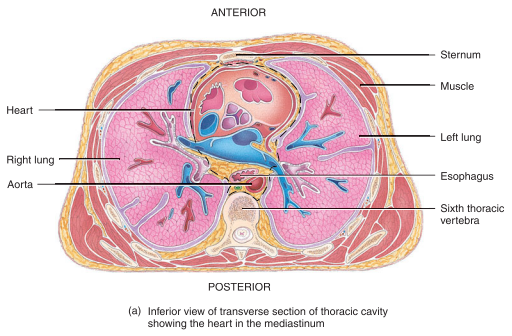 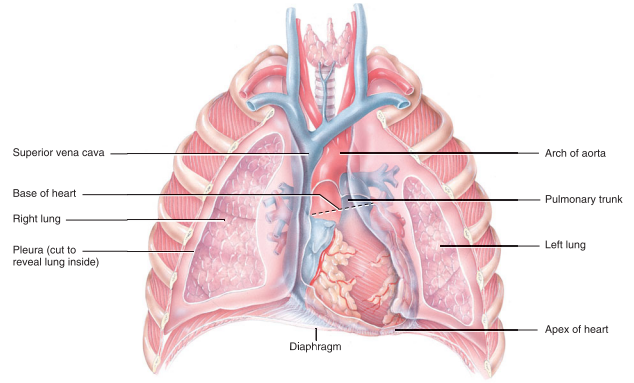 PERICARDIO
Membrana que protege y rodea al corazón

Mantiene el corazón en su posición en el mediastino, otorgando libertad de movimiento para la contracción

Se divide en dos partes:

Pericardio fibroso

Pericardio seroso
PERICARDIO
Pericardio fibroso:

Superficial, compuesto de tejido conectivo denso, irregular, poco elástico y resistente

Semejante a un saco, yace sobre el diafragma fijándose en él

Sus bordes libres se fusionan con el tejido conectivo de los vasos sanguíneos que entran y salen del corazón

Evita el estiramiento excesivo del corazón

Provee protección

Sujeta el corazón al mediastino
PERICARDIO
Pericardio Seroso:

Es más profundo, más delgado y delicado

Forma doble capa alrededor del corazón:

Capa parietal externa:
Se fusiona al pericardio fibroso

Capa visceral interna: (epicardio)
Es una de las capas de la pared cardíaca
Se adhiere fuertemente a la superficie del corazón

Entre las capas parietal y visceral del pericardio seroso existe una delgada película de líquido seroso

Sustancia producida por las células pericárdicas (líquido pericárdico) disminuye la fricción

El espacio entre la capa parietal y visceral se denomina: cavidad pericárdica
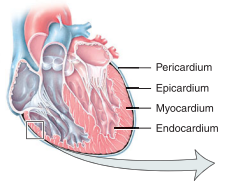 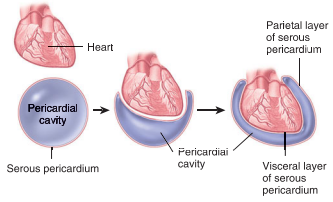 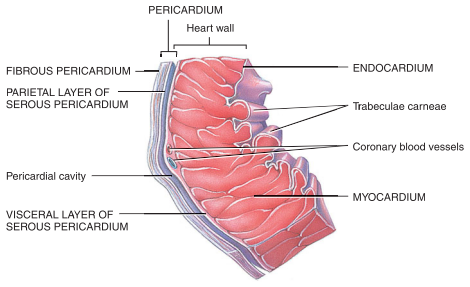 CAPAS DE LA PARED CARDÍACA
La pared cardíaca se divide en 3 capas:

Epicardio:
Lámina delgada y transparente, también conocida como capa visceral del pericardio seroso, formada por mesotelio y un delicado tejido conectivo que le otorga una textura suave y lisa

Miocardio:
Tejido muscular cardíaco, responsable de la acción de bombeo, sus células musculares son involuntarias. Se arremolinan en haces diagonales alrededor del corazón

Endocardio:
Fina capa de endotelio que yace sobre una delgada capa de tejido conectivo
Tapiza las cámaras cardíacas, formando una pared lisa y recubre las válvulas cardíacas
Se continúa con el endotelio de los grandes vasos que llegan y salen del corazón
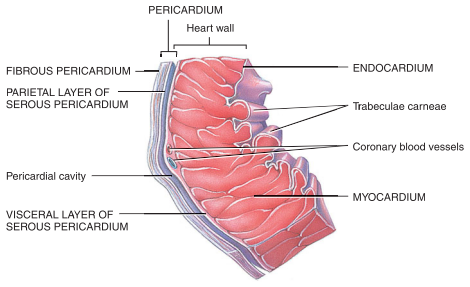 CÁMARAS CARDÍACAS
El corazón tiene 4 cámaras:
2 Aurículas (atrios):
En la cara anterior de cada aurícula existe una estructura semejante a una pequeña bolsa denominada orejuela que aumentan levemente la capacidad de cada aurícula
2 ventrículos
SURCOS CARDÍACOS
Surcos:

En la superficie del corazón existen una series de surcos:
Contienen vasos sanguíneos y cantidad de grasa variable
Marcan los límites entre dos cámaras cardíacas

Surco coronario:
Profundo, rodea a casi todo el corazón, limita dos sectores:
Auricular (superior) y ventricular (inferior)

Surco interventricular anterior:
Hendidura poco profunda ubicada en la cara anterior del corazón, marca el límite entre el ventrículo izquierdo y el derecho

Surco interventricular posterior:
Delimita ambos ventrículos en la parte posterior del corazón
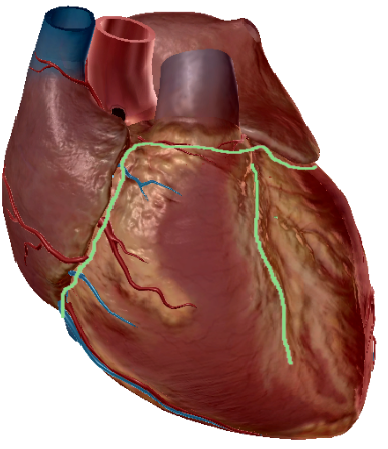 AURÍCULA DERECHA
Recibe sangre de 3 venas:

Vena cava superior

Vena cava inferior

Seno coronario

Las paredes anterior y posterior de la aurícula derecha difieren mucho entre sí:

La pared posterior es lisa

La pared anterior es trabeculada:

Por la presencia de crestas musculares denominadas músculos pectíneos, que también se extienden dentro de la orejuela
Vena Cava Superior
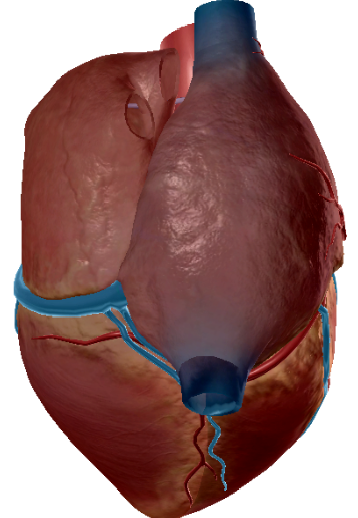 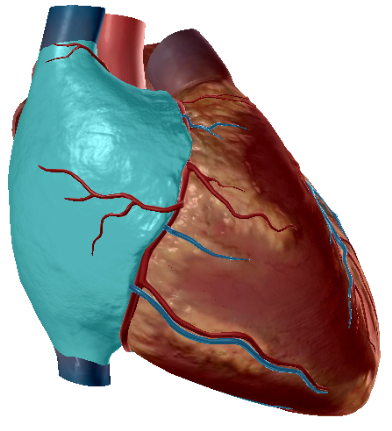 Seno Carotídeo
Aurícula Derecha
Aurícula Derecha
Vena Cava Inferior
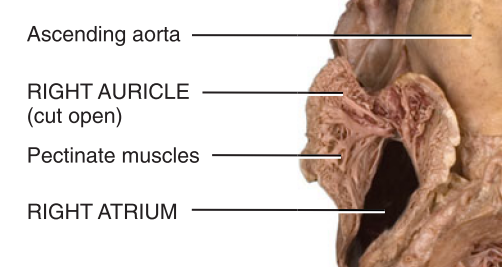 AURÍCULA DERECHA
Entre la aurícula derecha y la izquierda se encuentra un tabique delgado denominado:

Septum o tabique interauricular
Aquí se encuentra la fosa oval, remanente del foramen oval, comunicación interauricular fetal que se cierra luego del nacimiento

La sangre pasa de la aurícula derecha al ventrículo derecho a través de la:

Válvula tricúspide (porque tiene tres valvas o cúspides

Las válvulas están compuestas de tejido conectivo denso cubierto por endocardio
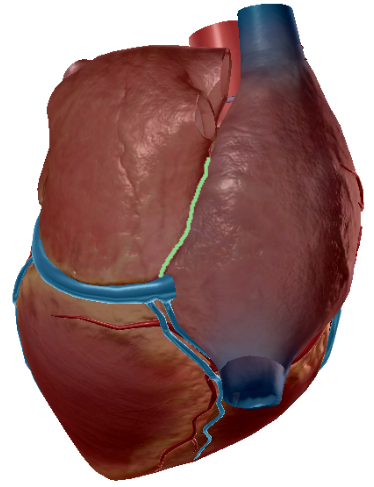 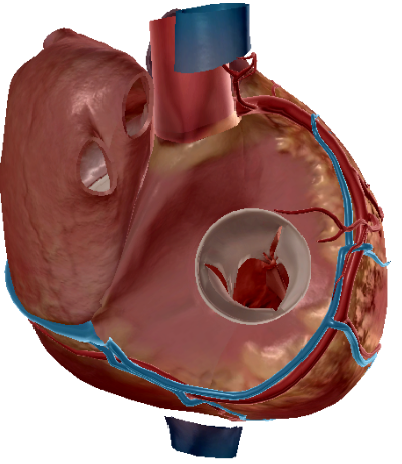 Válvula Tricúspide
Septum Interauricular
VENTRÍCULO DERECHO
Forma la mayor parte de la cara anterior del corazón

Contiene una serie de relieves internos formado por fibras musculares llamadas trabéculas carnosas
Algunas conforman el sistema de conducción cardíaco

Las cúspides de la válvula tricúspide se conectan con cuerdas tendinosas que a su vez se conectan con los músculos papilares

Se encuentra separado del ventrículo izquierdo por el septum interventricular

La sangre pasa del ventrículo derecho a través de la válvula pulmonar, hacia una gran arteria llamada tronco pulmonar, que se divide en las

Arteria pulmonar derecha

Arteria pulmonar izquierda
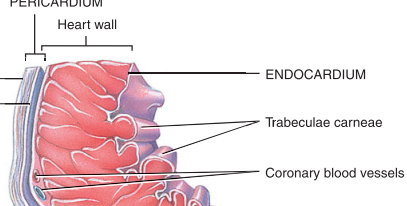 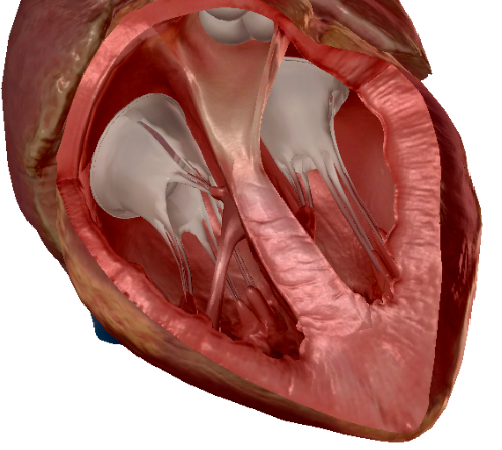 Cuerdas Tendinosas
Músculos Papilares
Septum Interventricular
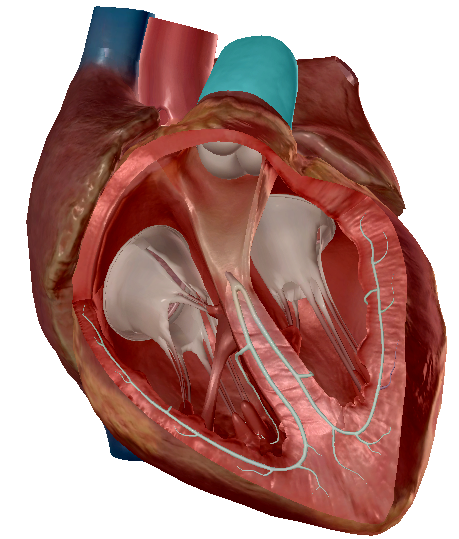 Tronco Pulmonar
Válvula Pulmonar
AURÍCULA IZQUIERDA
Forma la mayor parte de la base del corazón

Recibe sangre proveniente de los pulmones a través de 4 venas pulmonares

Su pared posterior es lisa

La pared anterior también es lisa, dado que los músculos pectíneos están confinados a la orejuela izquierda

La sangre pasa de la aurícula izquierda al ventrículo izquierdo por medio de la válvula bicúspide o mitral
VENTRÍCULO IZQUIERDO
Forma el vértice o ápex del corazón

Al igual que el ventrículo derecho, también contiene:

Trabéculas carnosas

Cuerdas tendinosas

Músculos papilares

La sangre pasa desde el ventrículo izquierdo a través de la válvula aórtica hacia la aorta ascendente, se dirige hacia las arterias coronarias que nacen de ella e irrigan al corazón
Válvula Aórtica
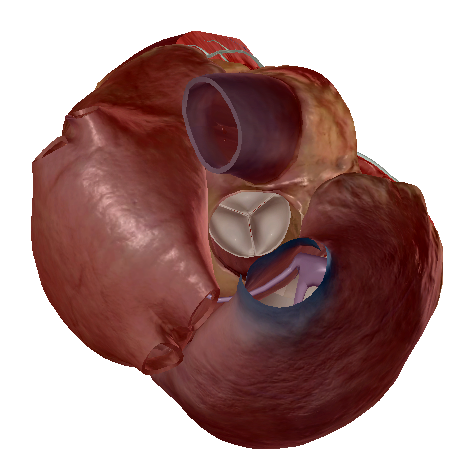 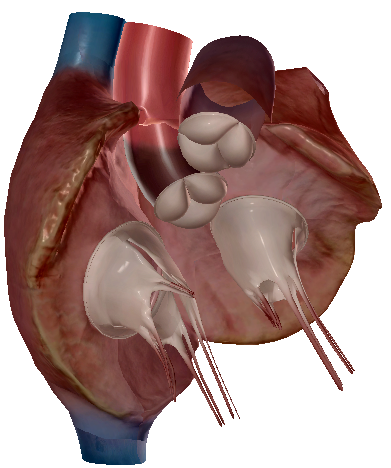 Válvula Aórtica
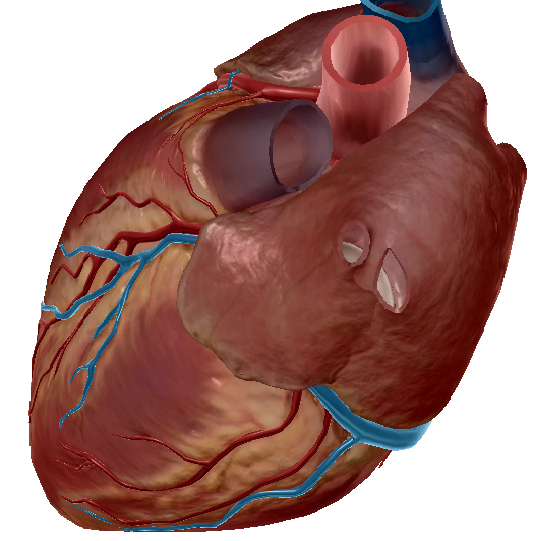 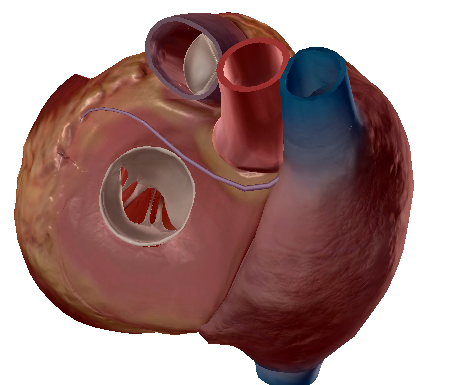 Válvula Mitral
Aurícula izquierda
www.youtube.com/watch?v=3HhM612sc3k
www.youtube.com/watch?v=5WJMXtul3WY
ESPESOR MIOCÁRDICO Y FUNCIÓN
Debido a que los ventrículos bombean sangre a mayor distancia, sus paredes son más gruesas

El ventrículo derecho tiene una carga de trabajo menor

Bombea sangre a pulmones con menor:

Distancia, presión y resistencia al flujo

Ventrículo izquierdo, todo lo contrario!

Forma de la luz del ventrículo izquierdo: circular

Formal de la luz del ventrículo derecho: semilunar
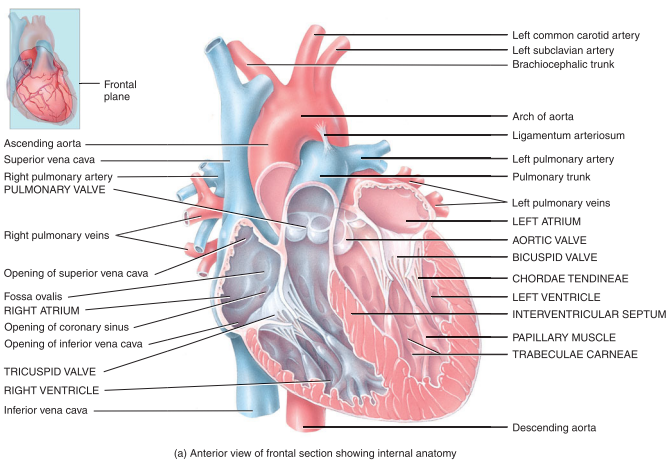 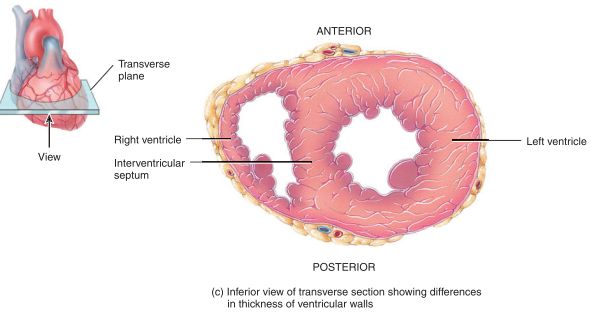 ESQUELETO FIBROSO DEL CORAZÓN
La pared cardíaca también tiene tejido conectivo denso, forma:

Esqueleto fibroso del corazón

Cuatro anillos de tejido conectivo denso

Rodean a las válvulas cardíacas, las fusionan entre sí y las unen al tabique interventricular

Evita el sobreestiramiento de las válvulas

Sirven como punto de inserción a fibras musculares cardíacas

Sirven como aislante eléctrico entre aurículas y ventrículos
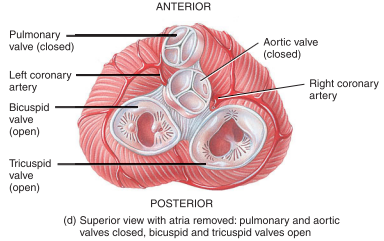